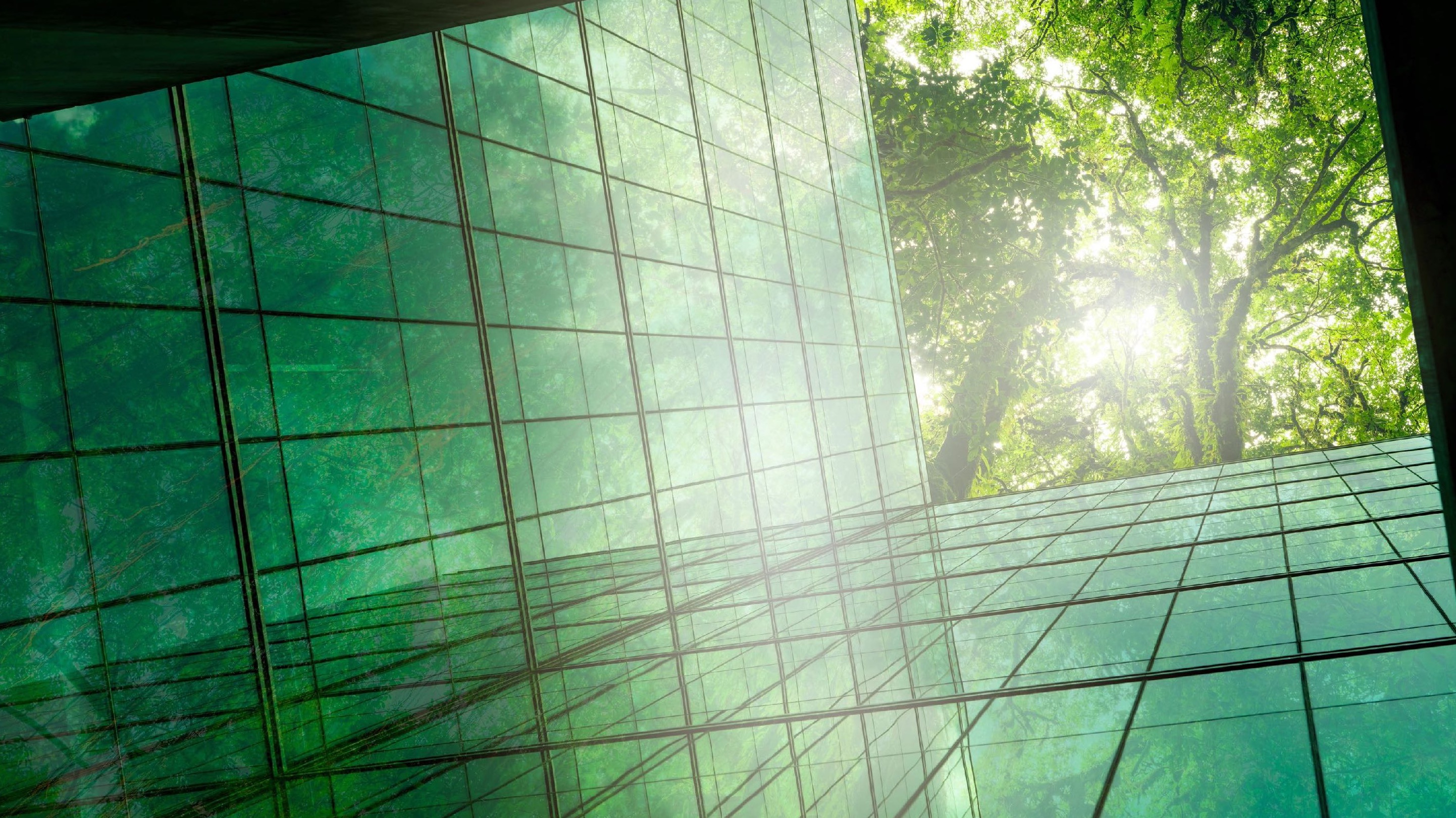 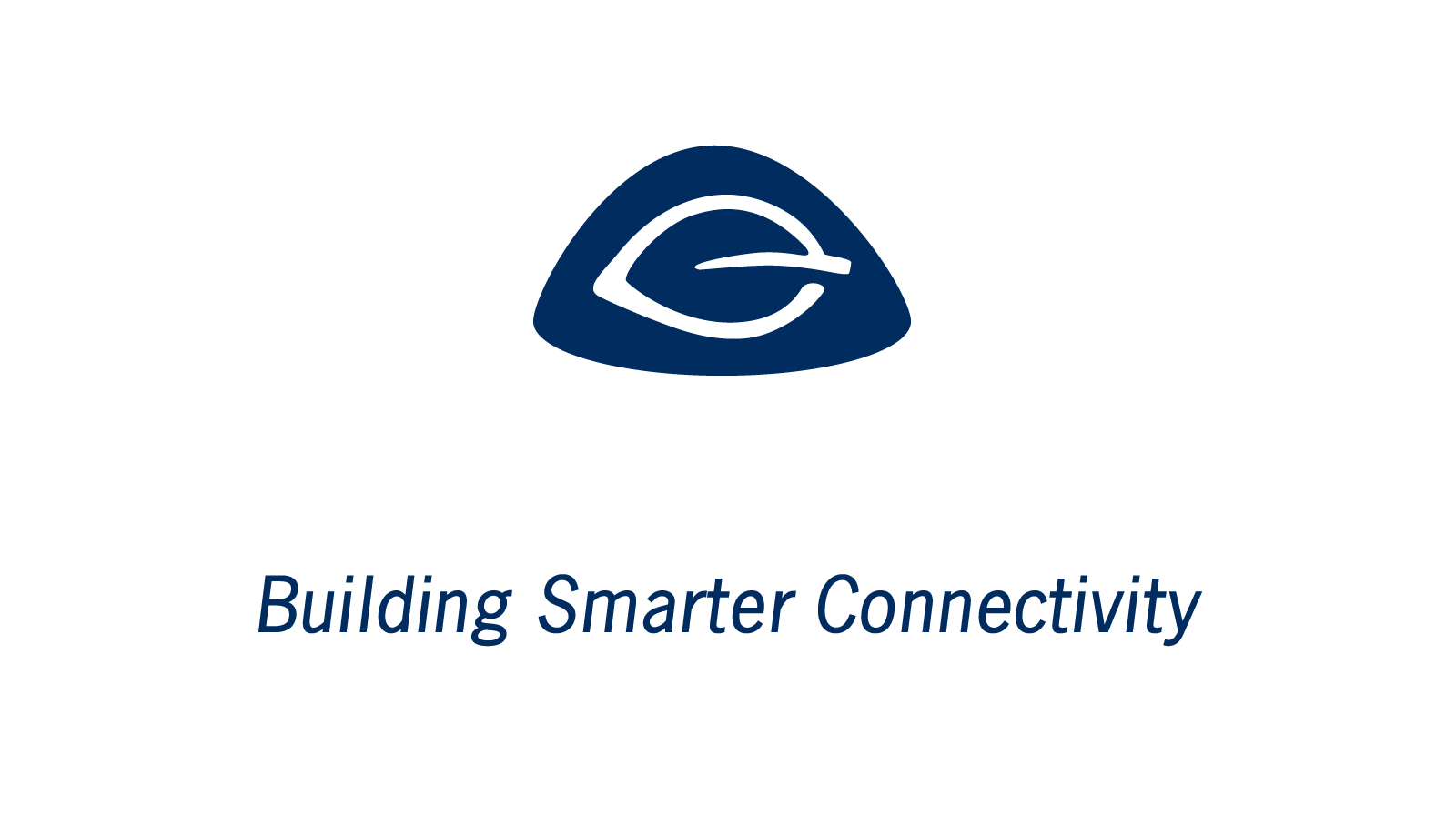 Graham Martin, Chairman & CEO
Die Chance
Ihre Chancen
Nutzen für Anwender
Die EnOcean Alliance
Was wir anbieten
Unsere Mission
Unsere Mitgliederunternehmen
Der EnOcean-Funkstandard
Smart Homes
Smart Building
Smart Spaces
Machen Sie mit!
Danke

Backup-Folien
Eine klare Vision
Technische Zusammenarbeit 
Marketing-Kooperation 
Unendliche Anwendungsmöglichkeiten 
Die Gebäude-Revolution
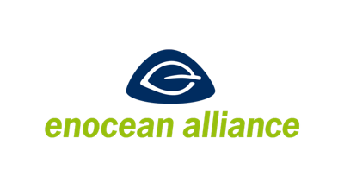 Die Chance
Um unsere Gebäude energie- und kosteneffizient, komfortabel, nachhaltig und sicher zu machen:
80% Energie / CO2-Senkung bis 2050
Gebäude verbrauchen 40% des gesamten Energiebedarfs
Milliarden vernetzter Sensoren erforderlich
Kosteneinsparung / Optimierung
Keine Kabel, keine Batterien erforderlich
Flexibilität
Jahrzehntelang wartungsfrei
Gesundheit & Wohlbefinden
Anbieter-unabhängig
Sensordaten optimieren Energie-einsparung
Einfach zu installieren und anzuwenden
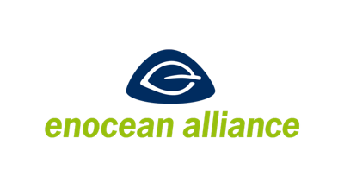 On-Demand- & Sharing-Gesellschaft
Ihre Chancen
Nachrüstung von Millionen von Gebäuden in den nächsten 5 Jahren – bis 2050 mehrere zehn Millionen

Neue Gewerbegebäude erfordern Gebäudeautomation auf Basis offener Standards

Alle Neubauten nach strengem Energie-/Emissionsrecht

Smart Homes mit interoperablen offenen Systemen: Komfort, Sicherheit, Effizienz

Beispiele für gesetzliche Vorschriften – EPBD 2024, GEG 2024, Inflation Reduction Act, NYC Local Law 97, Title 24, RE2020 / BACs-Dekret.
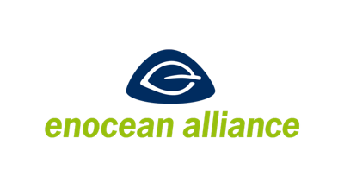 Ihre Chancen
Rückenwind für energieautarke Funklösungen

Große Organisationen / Standards: 3GPP (5G, 6G), IEEE, Bluetooth – große Förderung beginnt  

Weniger als 10 % der aktuellen Automatisierungsinstallationen nutzen drahtlose Sensoren  

Kabelgebundene Lösungen sind 30 % teurer, unflexibel und belasten natürliche Ressourcen stark (Kupfer, Kunststoff)  

Batteriebetriebene Funklösungen erfordern Wartung und belasten natürliche Ressourcen erheblich (Lithium)
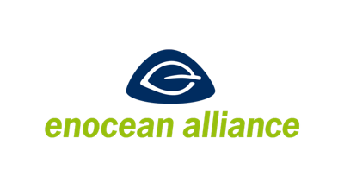 Nutzen für Anwender
Bauzeit und -kosten
Einsparung von bis zu 15% in Neubauten, von bis zu 80% bei Umbauten
Gesundheit & Wohlbefinden 
15%iger Anstieg von Motivation & Produktivität der Beschäftigten

Flächenoptimierung
25% weniger Raum- und Betriebskosten

Energie & CO2-Einsparung
Meist um die 30% in gewerblich genutzten Immobilien 

Nachhaltigkeit
Jahrzehntelang wartungsfrei
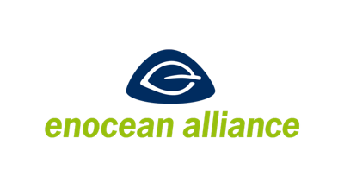 Die EnOcean Alliance
Die EnOcean Alliance ist ein internationaler Zusammenschluss führender Unternehmen der Gebäude- und IT-Branche. 2008 ins Leben gerufen, engagiert sich die offene Non-Profit-Gesellschaft für die Entwicklung und Vermarktung interoperabler, wartungsfreier und praxiserprobter Systemlösungen für Smart Homes, Smart Buildings und Smart Spaces auf Basis des EnOcean-Fundstandards (ISO/IEC 14543-3-10/11).
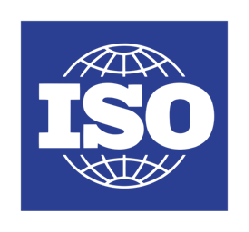 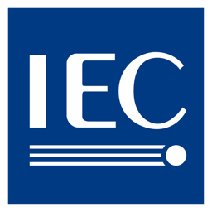 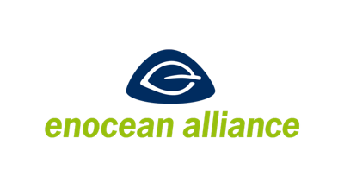 Was wir anbieten
Vernetztes Ökosystem
Akteure für Smart Buildings und Smart Spaces – von Sensor bis Cloud

Bildung / Vermarktung
Marketingaktivitäten und Förderung der Lösungen unserer Mitglieder

Technische Spezifikationen
Einfacher Einstieg in ein bestehendes, großes interoperables Ökosystem, kürzere Markteinführungszeit  
Internationaler offener Standard
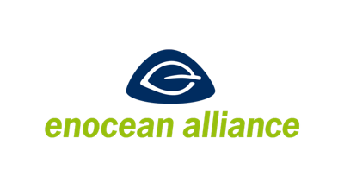 Unsere Mission
Als weltweites Netzwerk von Experten aus der Gebäude- und IT-Branche und in enger Zusammenarbeit entwickeln die Mitgliedsunternehmen der EnOcean Alliance interoperable, wartungsfreie und praxis-erprobte Systemlösungen auf Basis des EnOcean-Fundstandards. Mit unserer jahrzehntelangen Erfahrung engagieren wir uns für gesündere, sicherere und nachhaltige Lebenswelten in Smart Homes, Smart Buildings und Smart Spaces zum Wohle aller.
400 Mitglieder mit interoperablen Produkten & Lösungen
Über 
25.000.000Produkte im Einsatz
Bewährt seit mehr als 20 Jahren
Über 5.000 Produkte
37 Länder
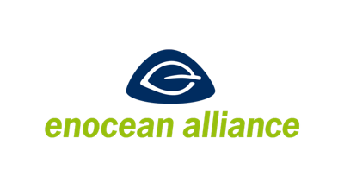 Unsere Mitglieder
Ein dynamisches Netzwerk für Smart Homes, Smart Buildings und Smart Spaces
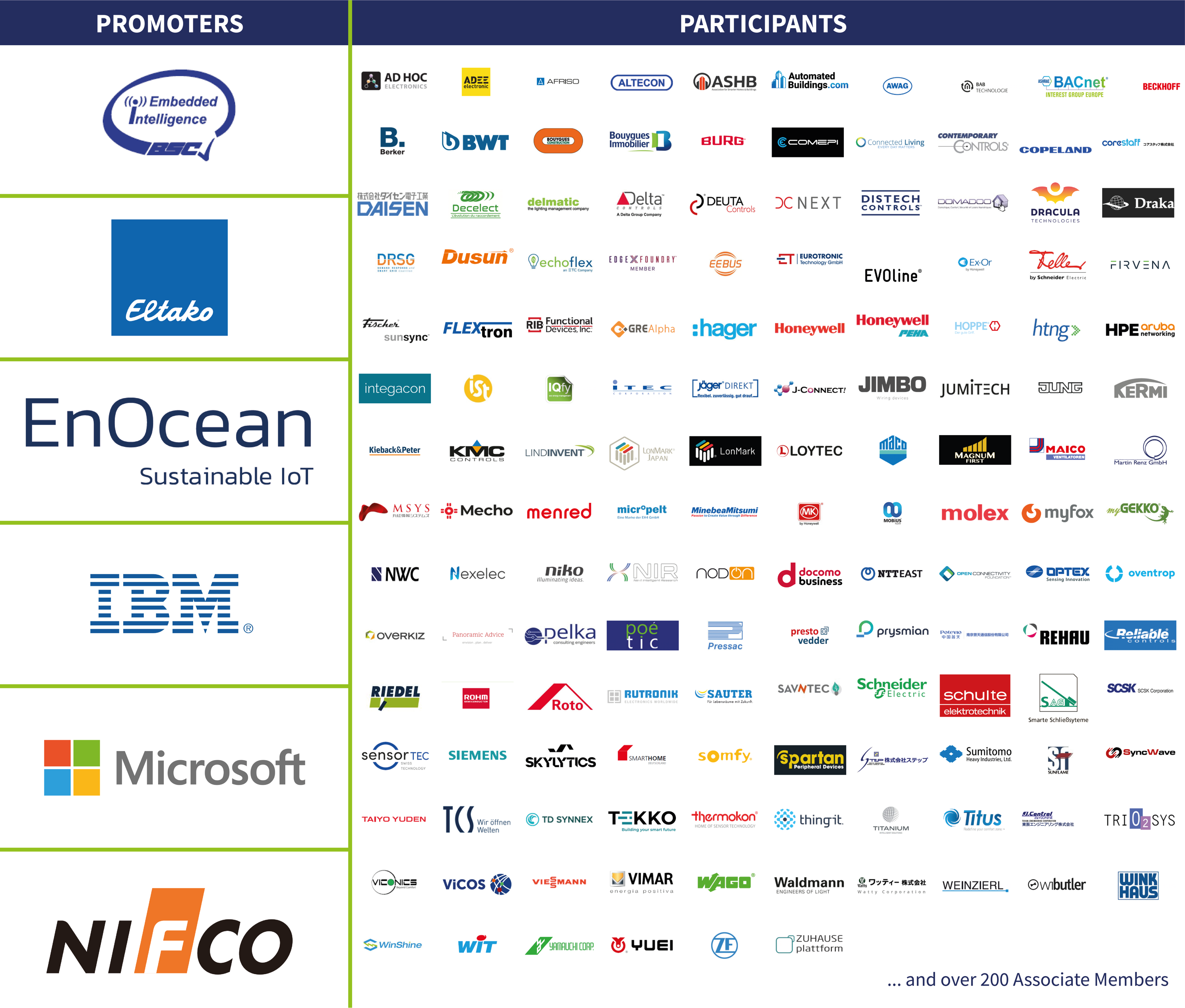 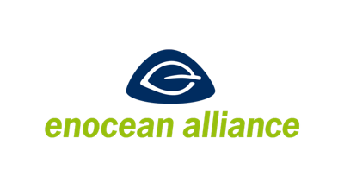 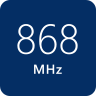 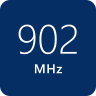 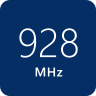 EnOcean – Powered by Energy Harvesting
u.a. Europa, China
Nordamerika
Japan, Australia
Der EnOcean-Funkstandard(ISO/IEC 14543-3-10) ist optimiert für drahtlose Sensoren mit niedrigstem Energieverbrauch und Energy Harvesting, die ihre Energie aus der Umgebung beziehen – z.B. aus Bewegung, Licht oder Temperaturunterschieden. 

Dieses Prinzip ermöglicht wartungsfreie elektronische Steuerungssysteme. 

Im Bereich unter 1GHz eignet sich der EnOcean-Funkstandard optimal für den Einsatz in Gebäuden, da in Innenräumen eine Funkreichweite von 30m möglich ist.
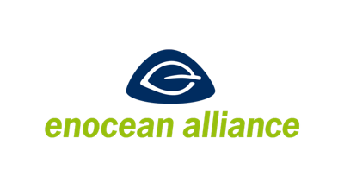 Smart Homes
EnOcean-Lösungen sorgen für mehr Komfort und Sicherheit.

Einfache Planung, Installation und Betrieb

Interoperable Produkte verschiedenster Anbieter (internationaler Standard) 

Kein Batterien / keine laufende Wartung 

Nahtlose Schnittstellen zu diversen Smart Home-Standards und Endgeräten

Bewährt: EnOcean-Technologiein über 1.000.000 Gebäuden eingesetzt (z.B. Eigenheime, Betreutes Wohnen, Sozialer Wohnungsbau, Appartments)
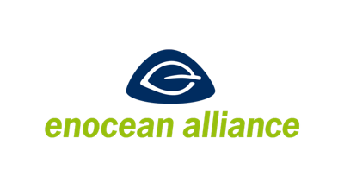 Smart Buildings
Drahtlose Schalter, Sensoren und Steuerungen senken Installationskosten und -zeit und ermöglichen eine effiziente Energienutzung

Energie- und  CO2-Einsparung

Mehr Gesundheit & Wohlbefinden (Komfort)

Einfache Planung, Installation und Betrieb

Interoperable Produkte verschiedenster Anbieter (internationaler Standard) 

Kein Batterien / keine laufende Wartung 

Nahtlose Schnittstellen zu Building Management Systemen und Cloud-Lösungen

Bewährt: EnOcean-Technologie in über 1.000.000 Gebäuden eingesetzt (z.B. Büros, Schulen, Kliniken, gewerbliche und historische Gebäude, Hotels, Einzelhandel)
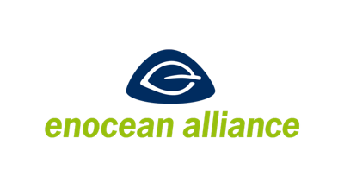 Smart Spaces
Wartungsfreie EnOcean-Lösungen

Schnelle Installation und einfacher Betrieb(v.a. bei Umbauten)

Interoperable Produkte verschiedenster Anbieter (internationaler Standard) 

Nahtlose Schnittstellen zu IT-Infrastruktur, BMS und Cloud-Lösungen

Optimierung der Raum- und Energienutzung (Büro, Arbeitsplätze, Konferenzräume, Flächen)

Gesundheit & Wellness (Service / Reinigung auf Abruf, Belegung, Luftqualität,...) 

Bewährt: EnOcean-Technologie in über 1.000.000 Gebäuden eingesetzt (z.B. Büros, Schulen, Kliniken, gewerbliche und historische Gebäude, Hotels, Einzelhandel)
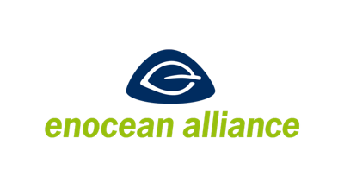 Machen Sie mit!
Seit ihrer Gründung im Jahr 2008 ist die EnOcean Alliance auf mehr als 400 Mitgliedsunternehmen angewachsen. Unser Board of Directors vereint Vertreter international führender Lösungsanbieter für Smart Homes, Smart Buildings und Smart Spaces.

Die Mitglieder der EnOcean Alliance sind Teil eines dynamischen, interoperablen Netzwerks aus Lösungen, Produkten und Services, das neue geschäftliche Perspektiven eröffnet.
instagram.com/enocean.alliance
facebook.com/EnOceanAlliance
x.com/EnOceanAlliance
www.enocean-alliance.org
youtube.com/c/EnOcean-Alliance
linkedin.com/company/enoceanalliance
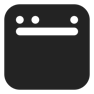 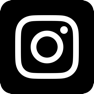 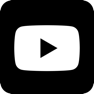 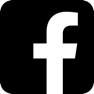 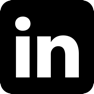 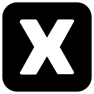 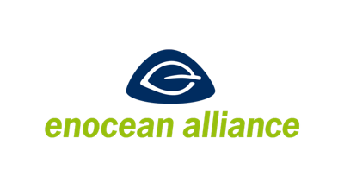 Vielen Dank für Ihre Aufmerksamkeit!
Kontakt  
Für weitere Informationen können Sie uns gerne kontaktieren.
Graham Martin
graham.martin@enocean-alliance.org
EnOcean Alliance
5000 Executive Parkway, Suite 302
San Ramon, CA 94583, USA
Phone US: +1 (925) 275-6601
help@enocean-alliance.org
www.enocean-alliance.org
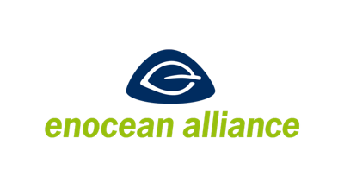 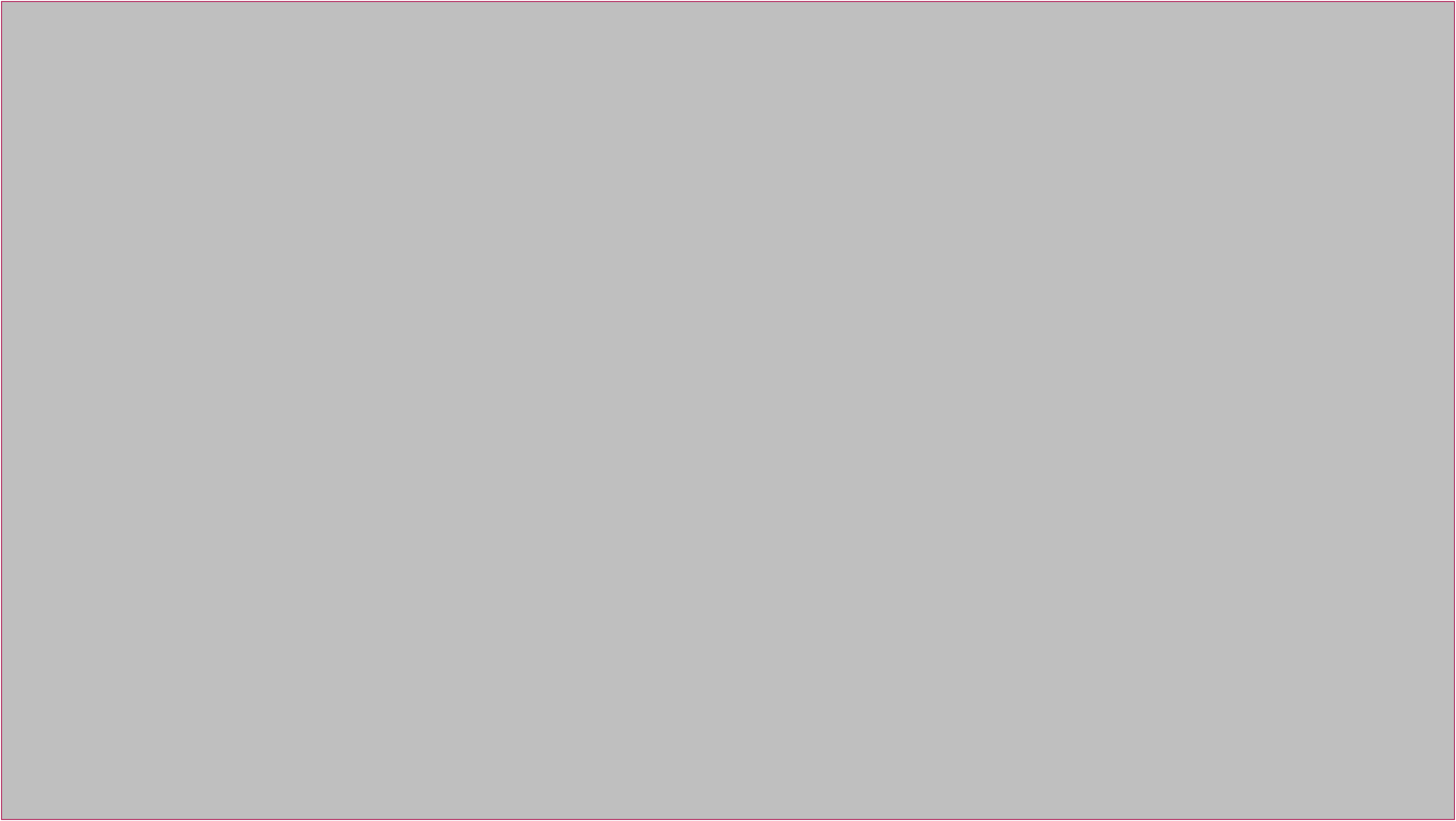 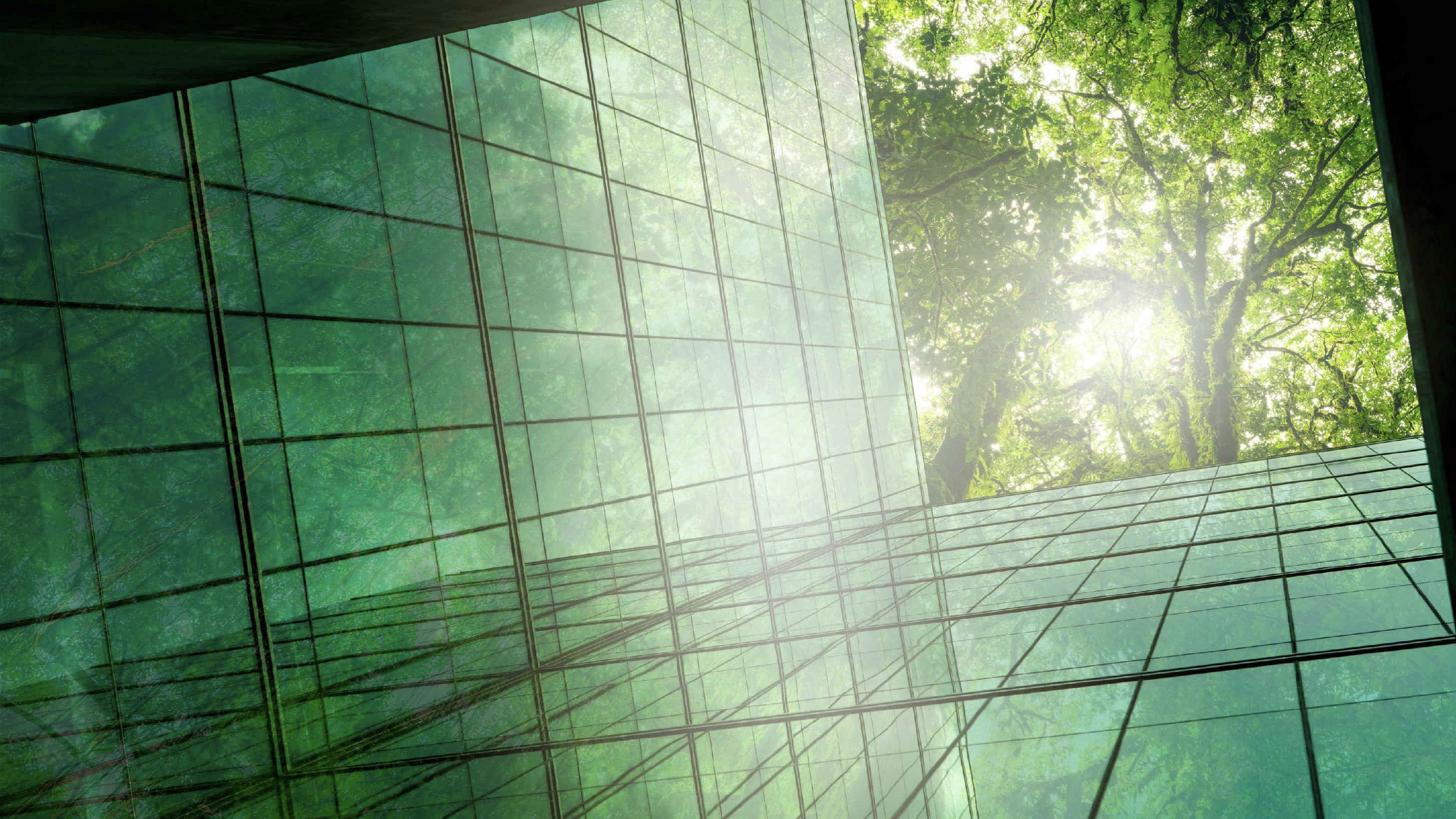 Back-up-Folien
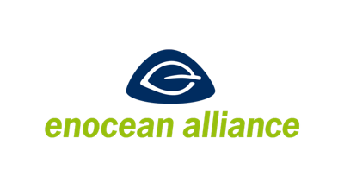 Eine klare Vision
Wir möchten eine gesündere, sicherere und umweltfreundlichere Welt schaffen, indem wir das unendliche Potenzial unseres Funkstandards auf Energy Harvesting-Basis nutzen.
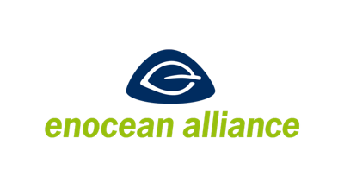 Technische Zusammenarbeit
Experten unserer Mitgliedsunternehmen arbeiten in unserer Technical Working Group an der Weiterentwicklung und Verbesserung des EnOcean-Standards.

Mitglieder haben exklusiven Zugang zu:
Software & Support bei der Implementierung interoperabler Produkte auf Basis der Alliance-Spezifikationen 

Vorschlag zusätzlicher Funktionalitäten und Profile für den EnOcean-Standard

Beta-Programme für Neuentwicklungen

Eindeutige Hersteller-ID für interoperable Produkte
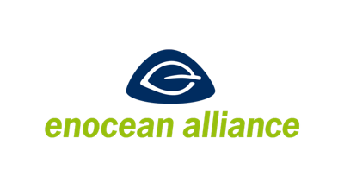 Marketing-Kooperation
Großteil der Mitgliedsbeiträge fließt in Marketing- und Networking-Aktivitäten 

Starke Präsenz der Produkte und Lösungen der Mitglieder auf EnOcean Alliance-Website 

Social Media Promotion (YouTube, Twitter, Facebook, LinkedIn)

Marketing- & Trainingsunterlagen exklusiv für Mitglieder

Networking

Internationale Messepräsenz
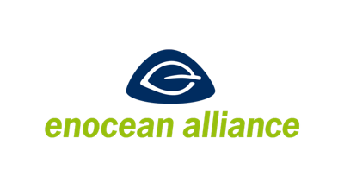 Unendliche Anwendungsmöglichkeiten
Dank Energy Harvesting bietet der EnOcean Funkstandard schier unendliche Anwendungs-möglichkeiten – wie etwa ...
Transportation
&
Logistics
Outdoor Monitoring
Industrial
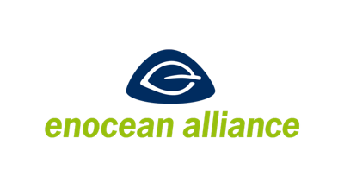 Die Gebäude-Revolution
Die Art und Weise, wie Gebäude geplant, konstruiert und betrieben werden, verändert sich grundlegend.
Energy
Efficient
Healthy
In Zukunft sind alle Gebäude:
Connected
Sustainable
Offering Services and Sharing
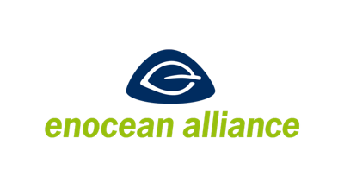 Wartungsfreie und interoperable Lösungen auf Basis des offenen EnOcean-Funkstandards ermöglichen “Smarter Connectivity”. Damit ebnen sie den Weg hin zur digitalen Gebäude-Revolution.